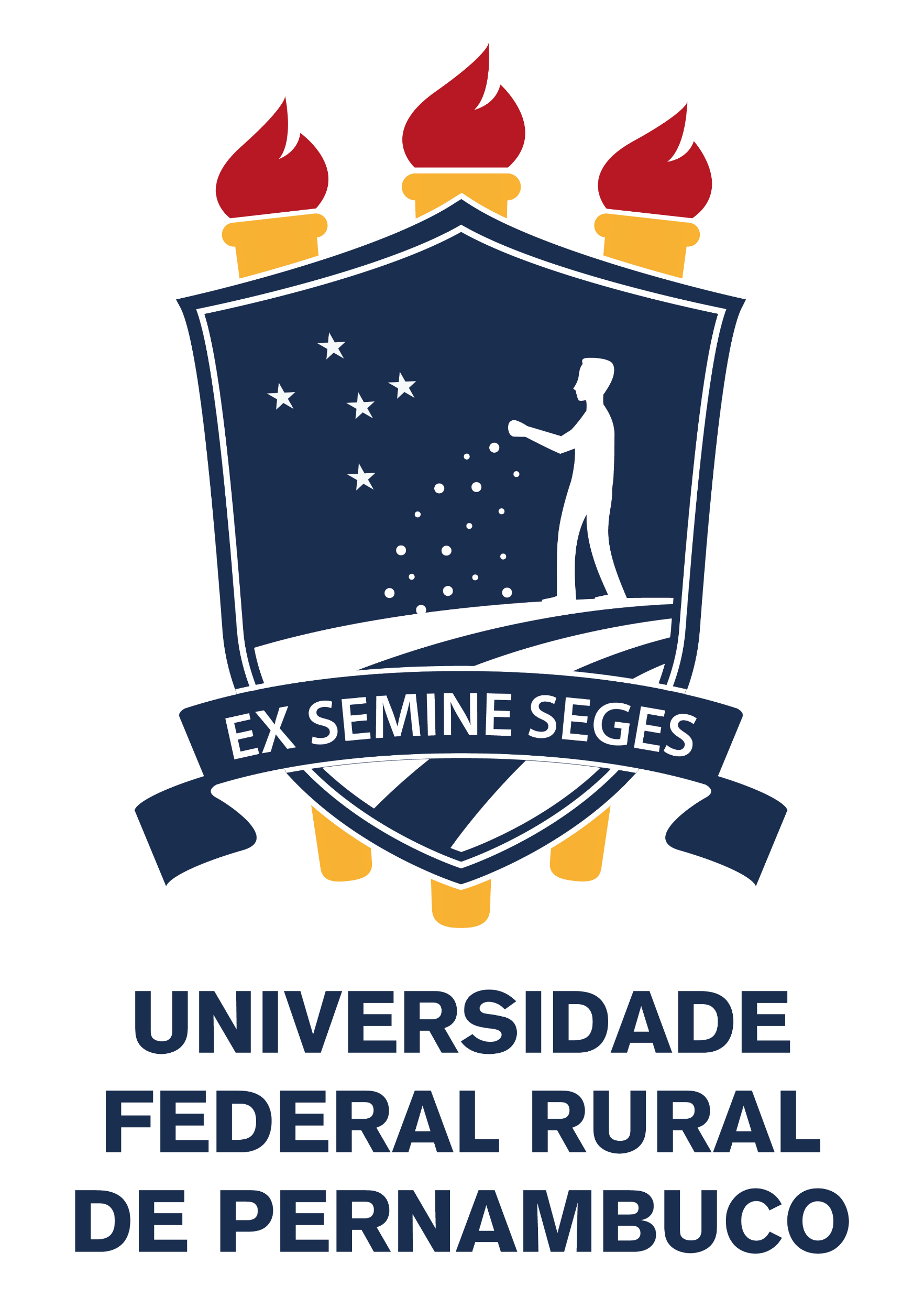 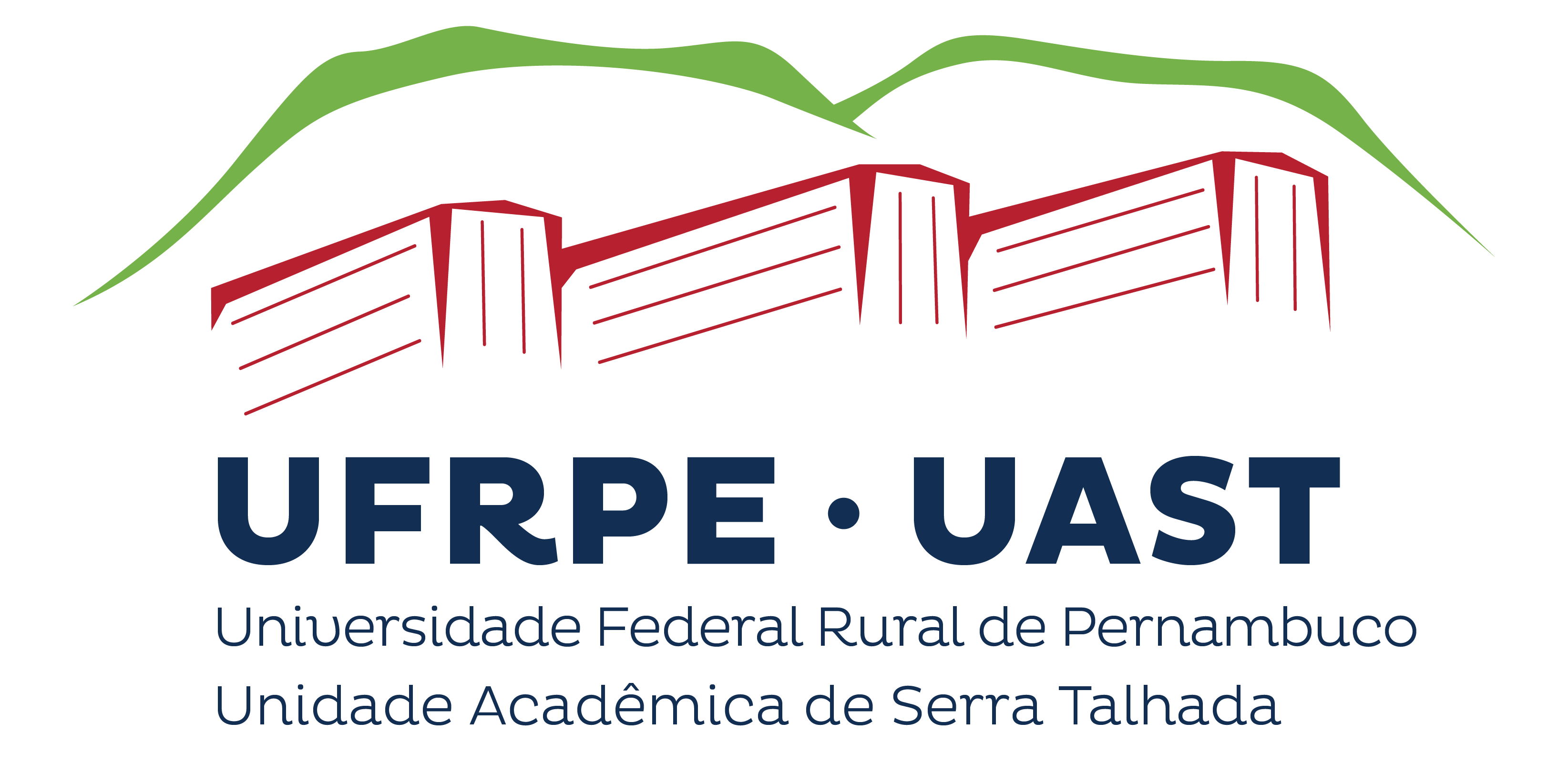 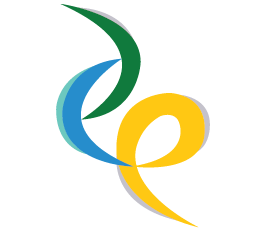 PROExC
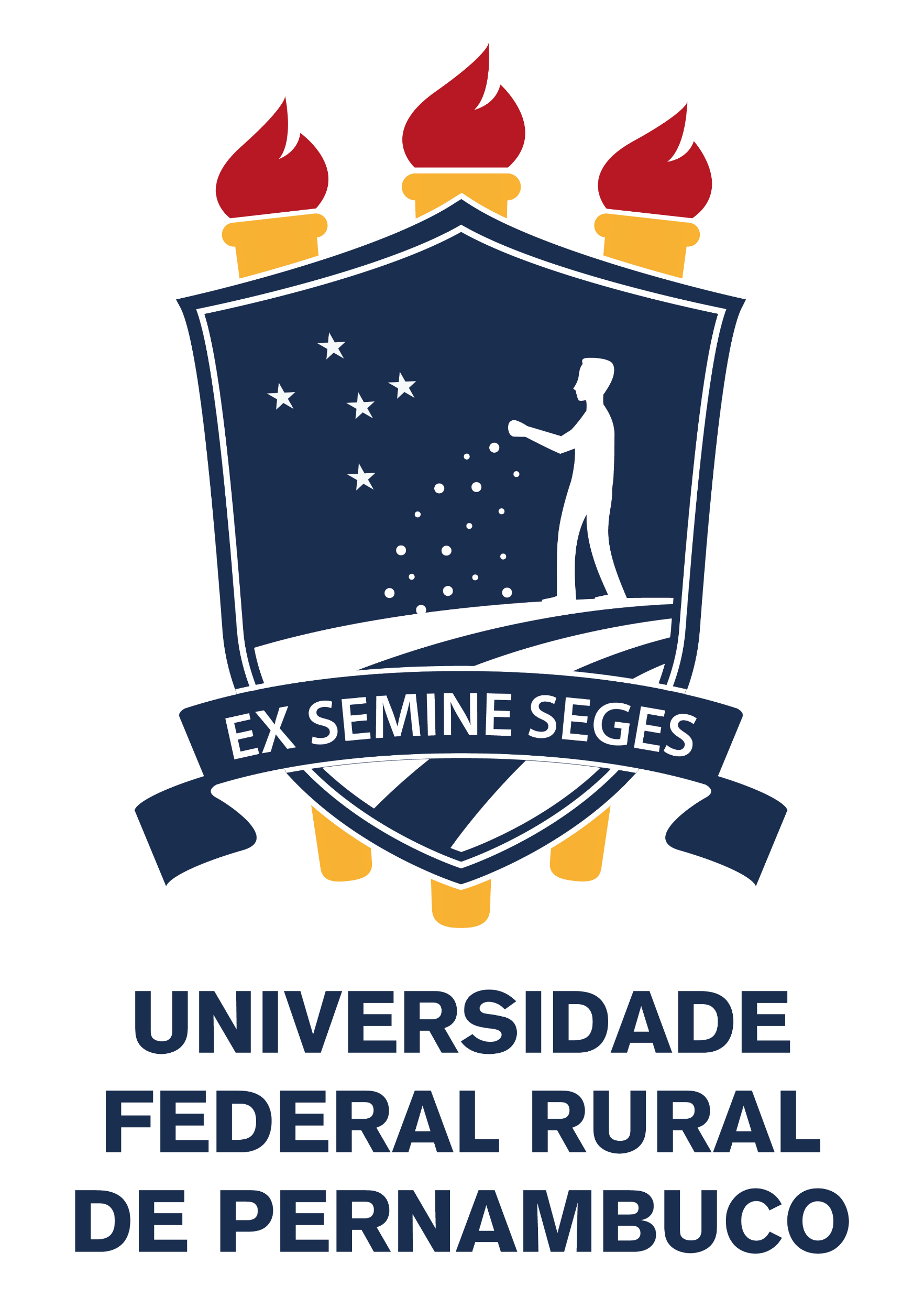 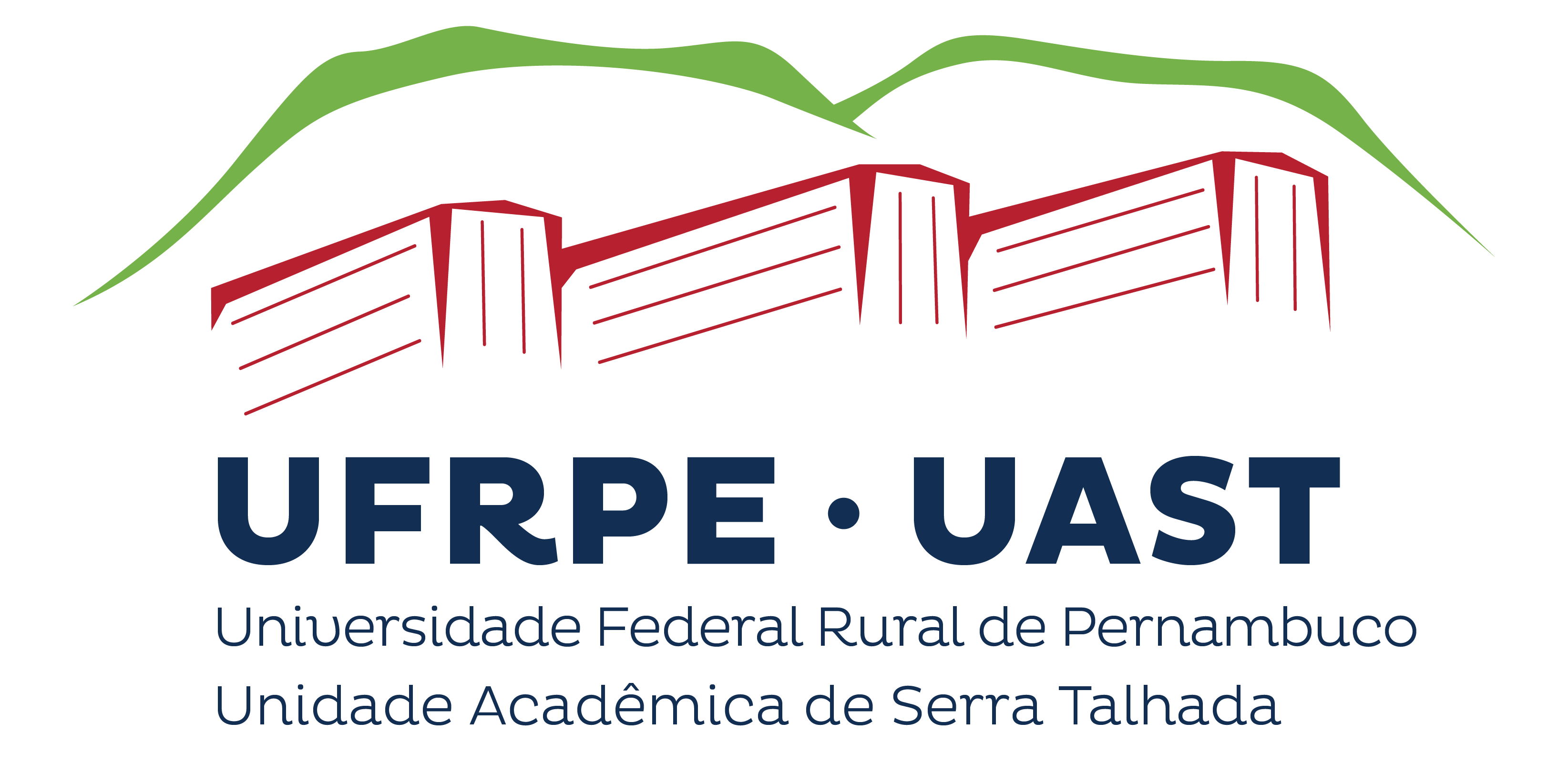 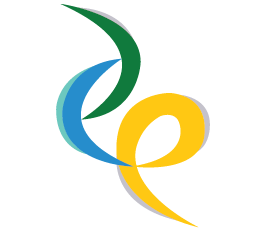 PROExC